Why should I study GCSE Geography?
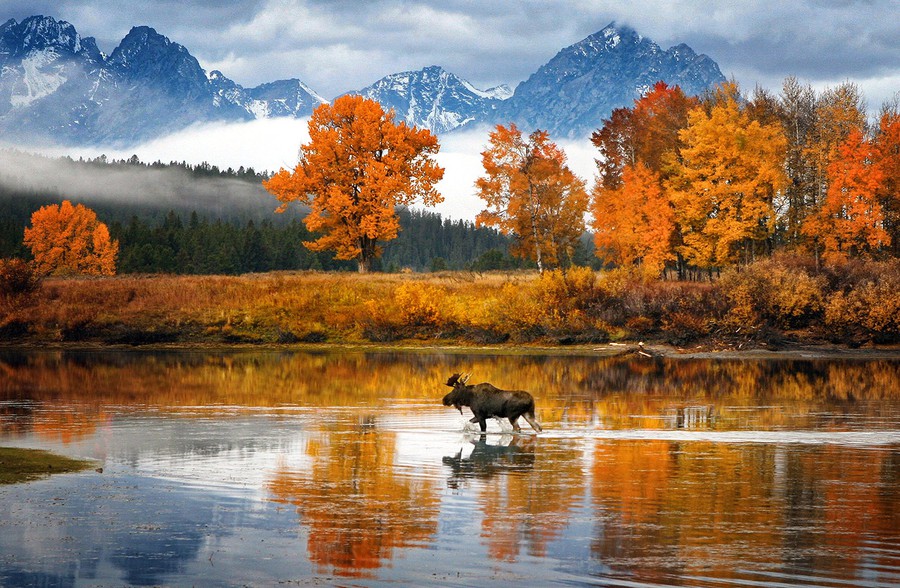 “Why do I even need Geography?”
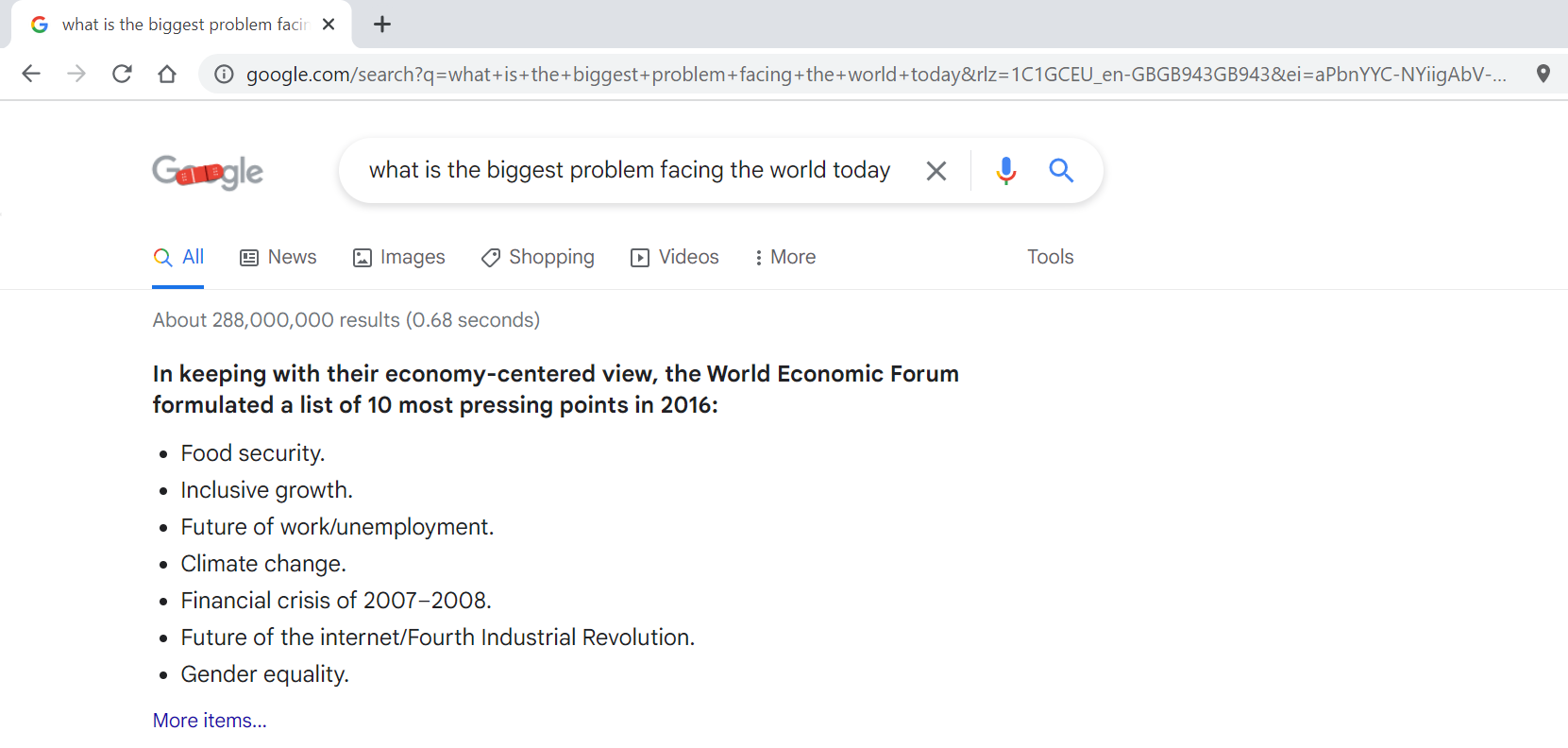 In 2023 the World Economic Forum created a list of the most pressing points
We study all these topics at GCSE.

These are the issues facing the world today

These are the jobs of the future.
What does the course look like?

3 Exams
1 Human Paper (1h 30m)
1 Physical Paper (1h 30m) 
1 Fieldwork Paper (1hr 30m)
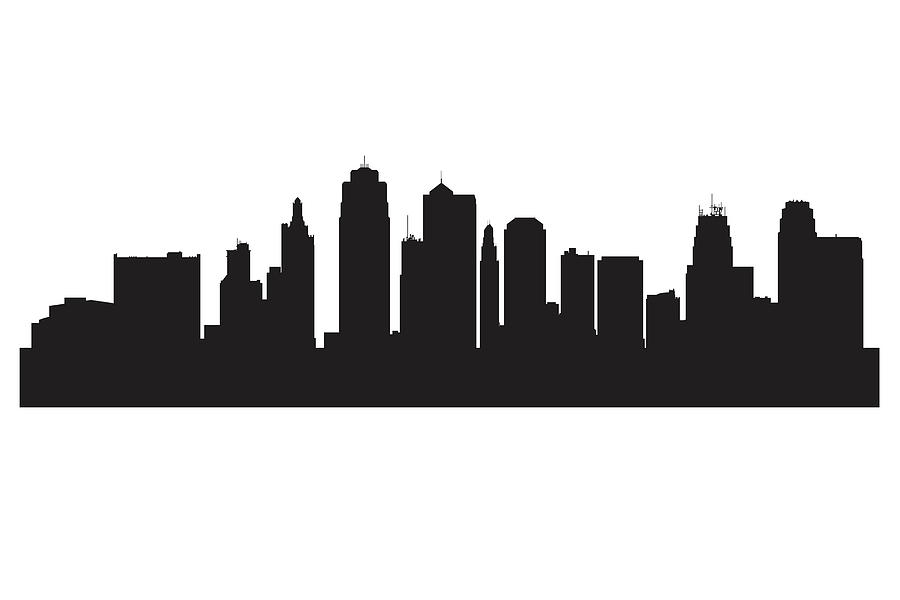 Science
Maths
History
Geography has a little bit of every subject.
English
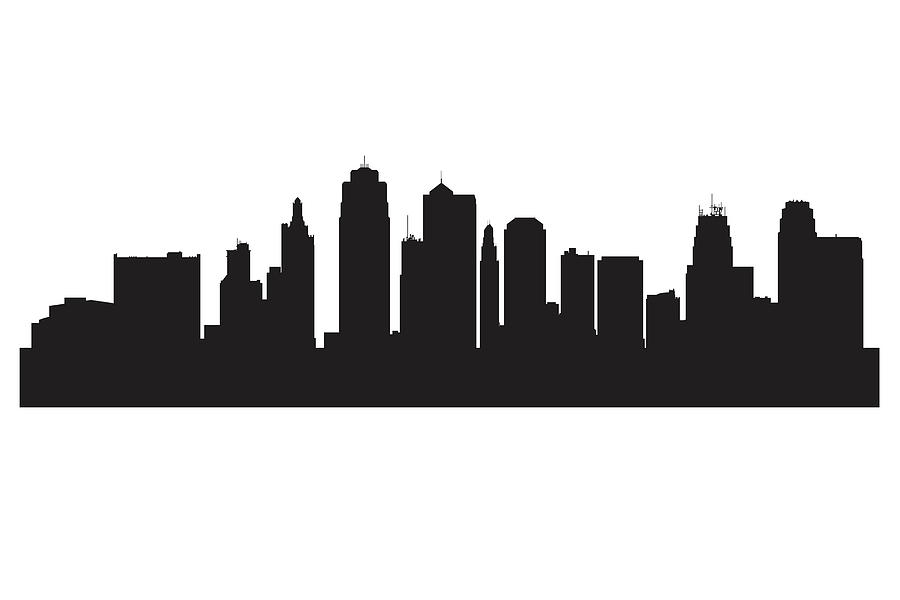 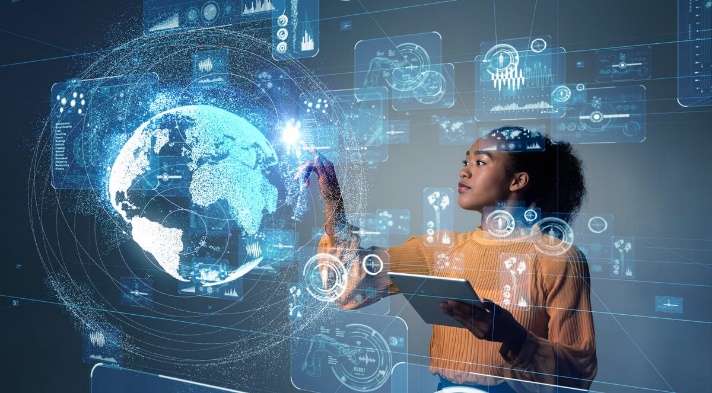 Changing Economic World
What jobs will we do in the future?
Why are some countries rich and others poor.
Natural Hazards:
Earthquakes
Tropical Storms
Physical Landscapes:
Rivers
Coasts
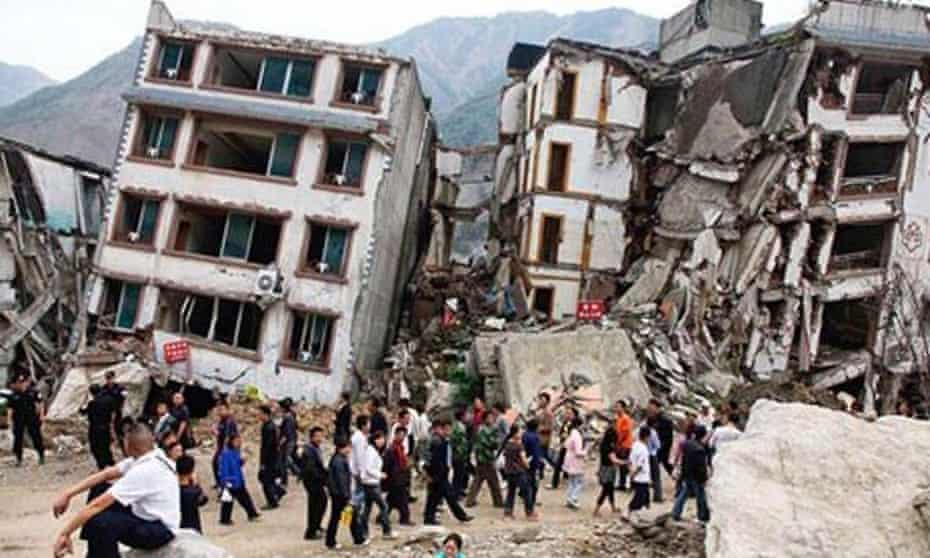 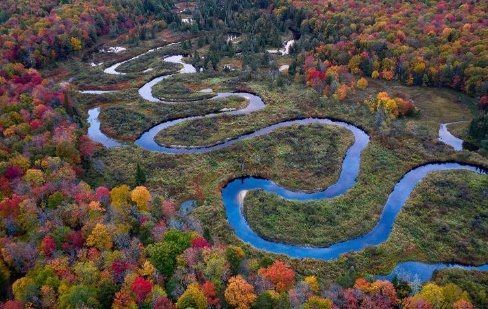 Fieldwork: Complete an investigation.
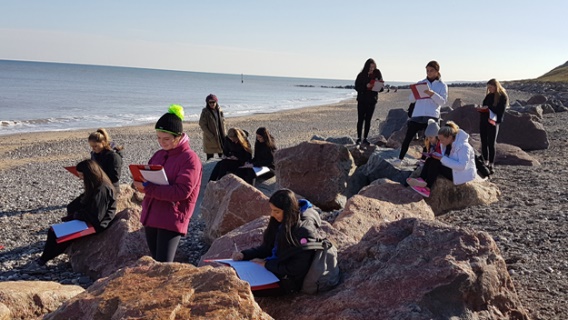 Resource Management
Climate Change
Solar Power/Wind Power/Fossil Fuels
The Living World
Ecosystems
Rainforests
Deserts
The Challenges of Urban Growth 
- The problems of overpopulation (too many people).
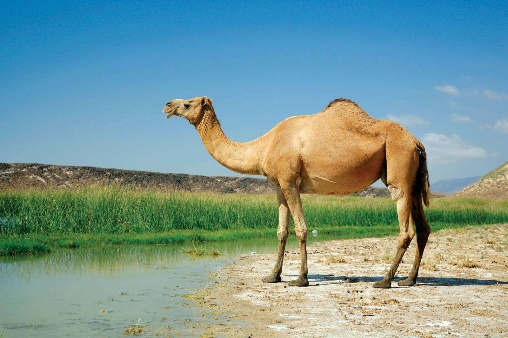 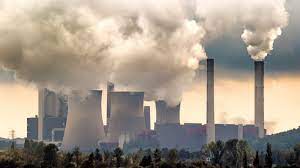 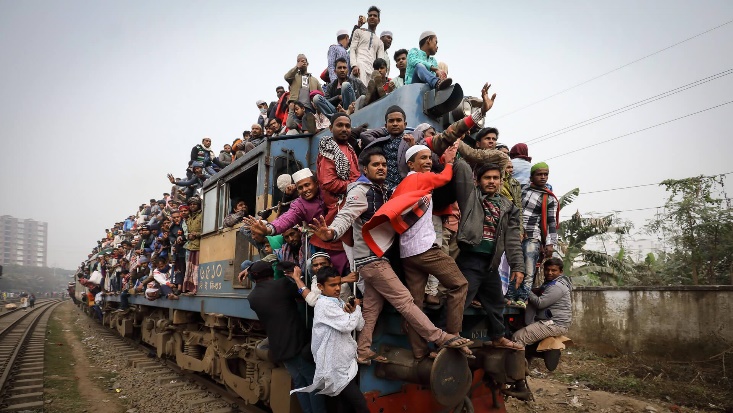 Fieldwork
You cannot get a GCSE in Geography without FIELDWORK.

That means: 
 You will go to at least 2 different locations outside of school
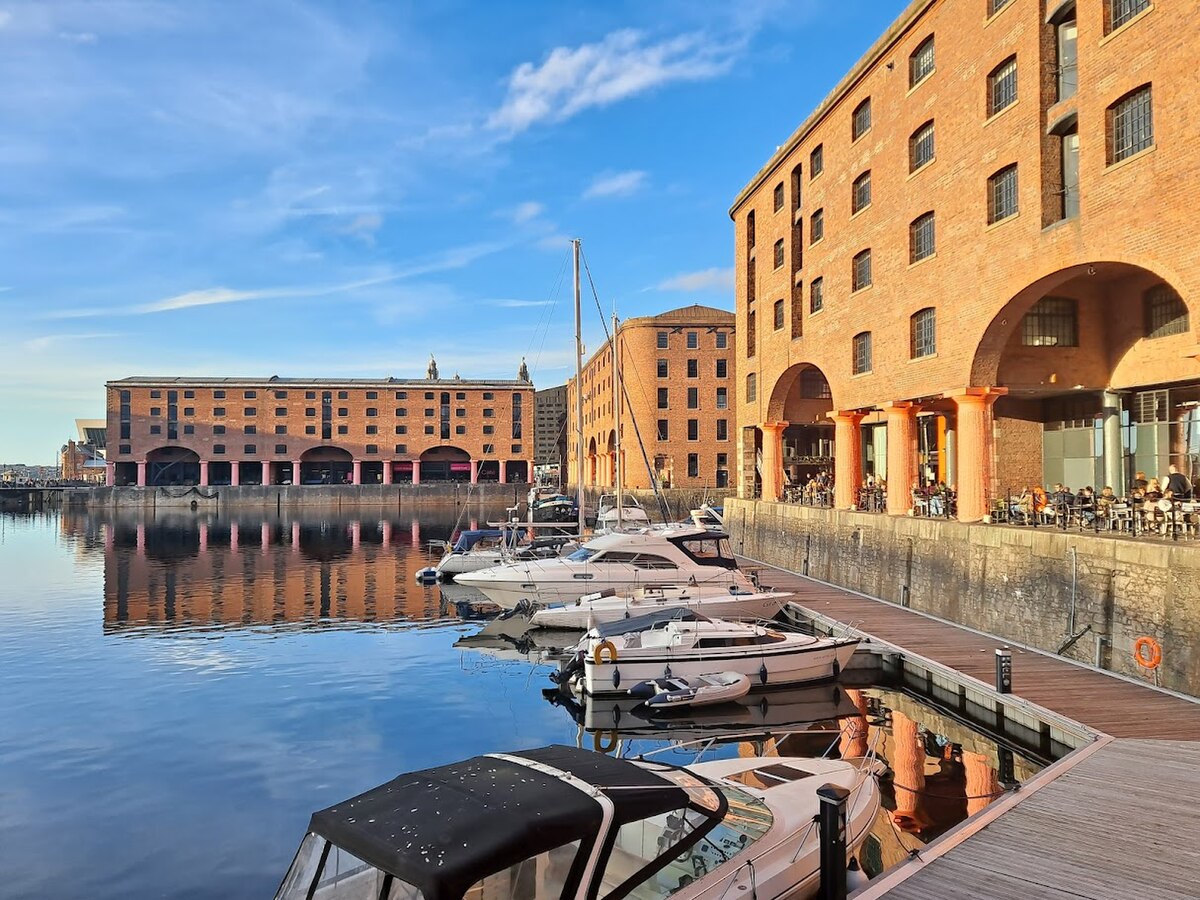 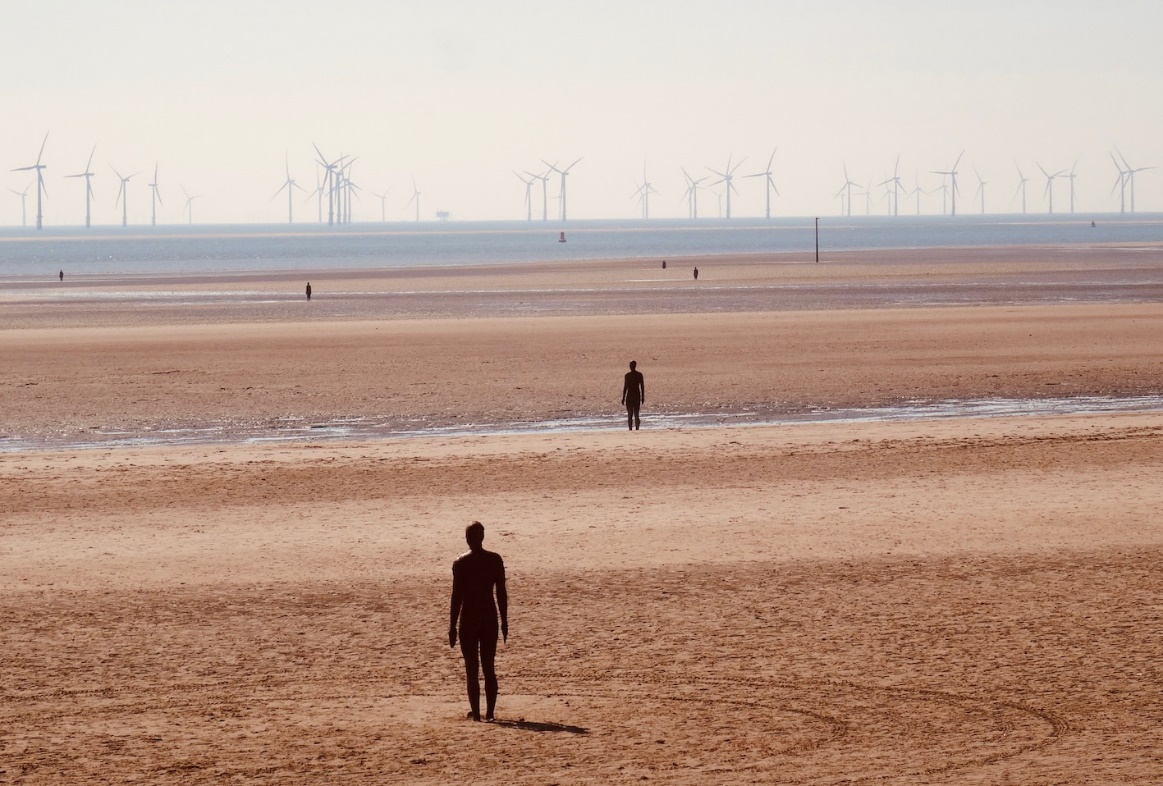 Liverpool Albert Dock
Crosby Beach
Can I do Geography?
Anyone with an interest in the world around them can do Geography.

Specific Skills
Good knowledge of the world, countries, continents, maps and flags!
Writing skills – we do long essay style questions (just like history!)
Decision making – you must be able to write your opinion.
Maths – we look at data in fieldwork and do calculations with the numbers.
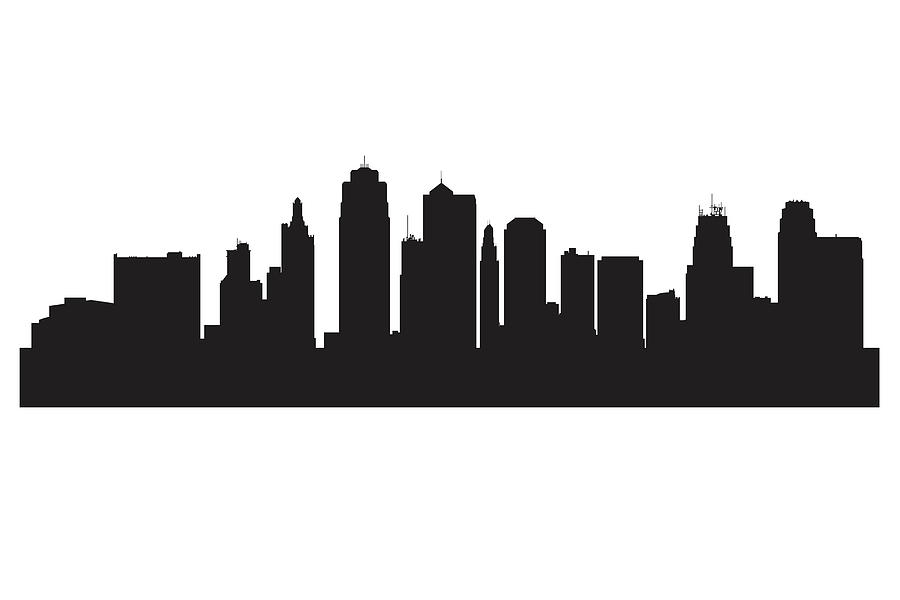 Careers in Geography
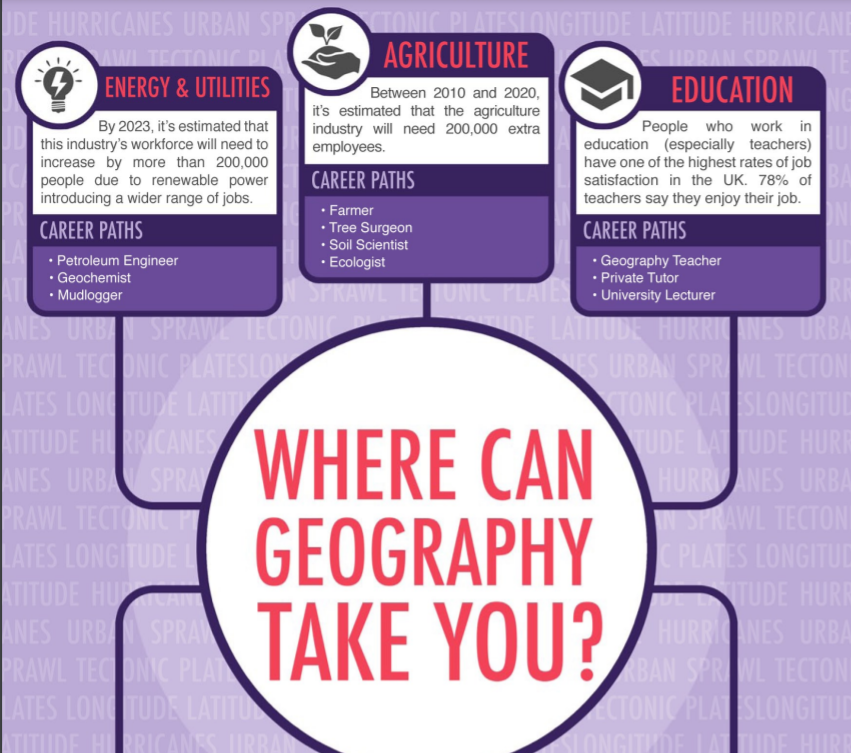 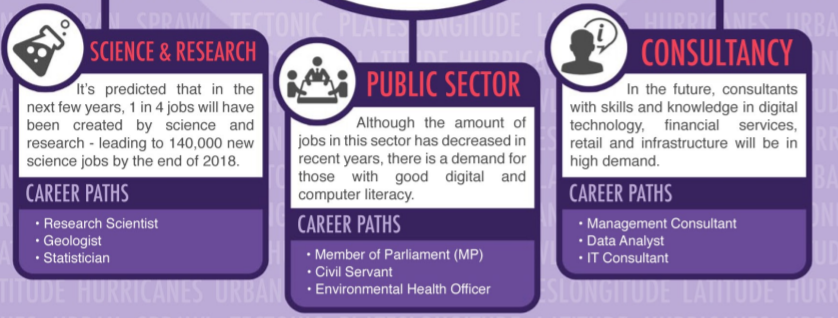 If you have any questions about the course come and ask in T6.